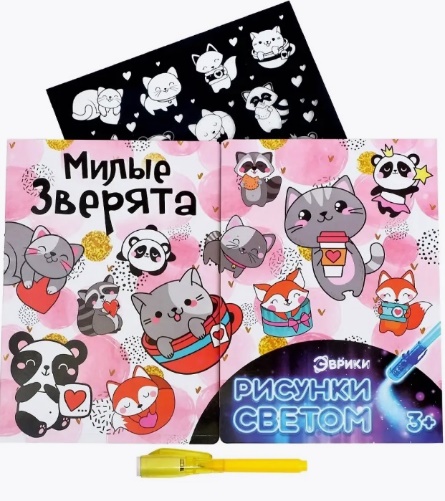 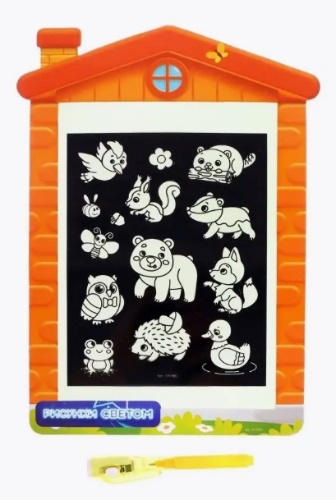 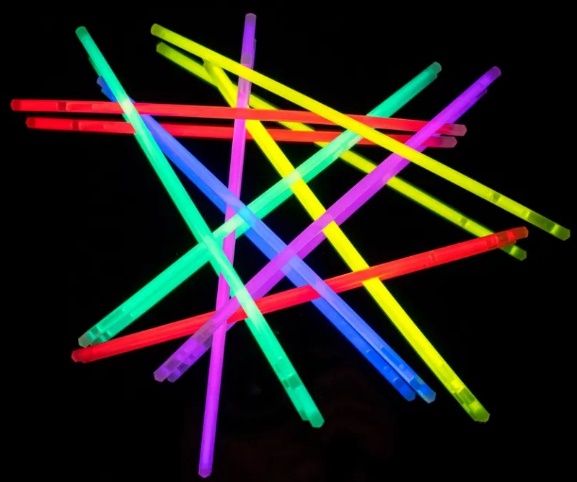 Дидактические пособия для детей с ЗПР «Игры в темноте»
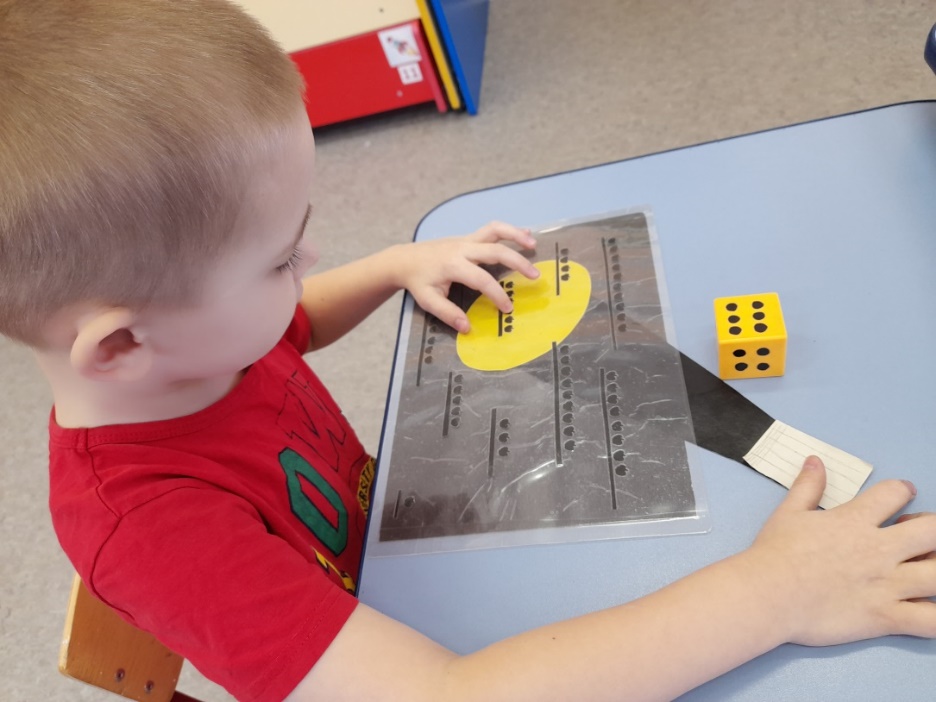 Деревнина Лидия Михайловна
воспитатель группы 
для детей с ЗПР
МБДОУ №2 г.Мурманск
АКТУАЛЬНОСТЬ
Игра – ведущий вид деятельности ребенка в дошкольный период. Особое место среди игр занимает дидактическая игра, так как она является связующим звеном между игрой и обучением.  
	В работе с детьми с ЗПР широко должны применяться дидактические игры, которые способствуют формированию самоконтроля, освоения сенсорных эталонов и навыков учебной деятельности.
Дидактические игры делают процесс обучения более эмоциональным, при достаточно большом количестве повторений сохраняет интерес ребенка к заданию. 
Это особенно важно в работе с детьми с ЗПР.
Цель
Создать возможность, каждому ребенку  с ЗПР самостоятельно действовать в определенной ситуации с определенными предметами, приобретая собственный действенный и чувственный опыт.
Задачи
Формировать мыслительные операции (анализ, сравнение, обобщение);
Способствовать развитию зрительного восприятия;
Учить детей самостоятельно выделять в предметах сенсорные признаки (форма, цвет, размер) и сравнивать по выделенным признакам.
Сейчас в интернете и на полках магазинов широко представлены серии книг с фонариками. Эта идея мне показалась очень интересной, что и послужило основой для создания дидактического пособия.
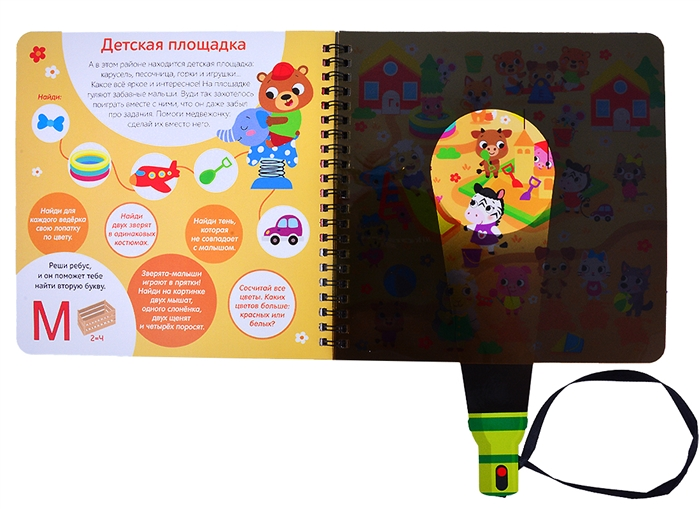 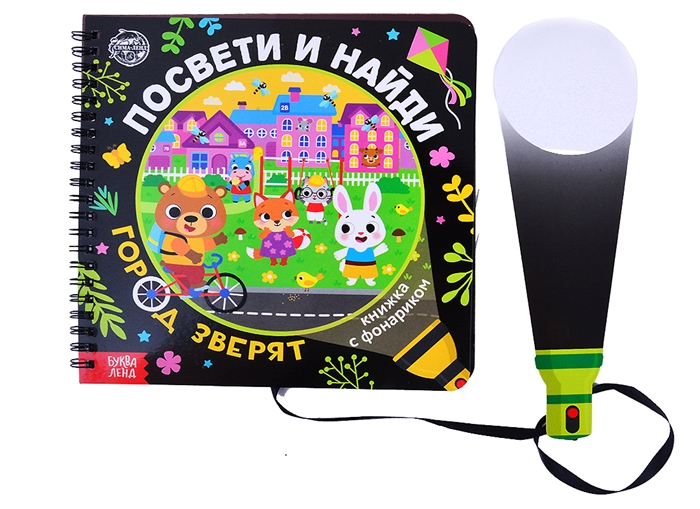 Данные пособия составлены для работы с детьми с ОВЗ (ЗПР)
старшего дошкольного возраста. Учитывая типические особенности данной категории детей, а именно несформированность операционального компонента мыслительной деятельности (операций: анализа, сравнения, обобщения, ограниченность запаса знаний и представлений, замедленное формирование элементов учебной деятельности), предлагаемый материал несложен и близок опыту детей. Задания предлагается детям с уже накопленным «чувственным» опытом в процессе занимательных игр.
Все игры представляют …
собой панели формата А4, сделанные из картона           и бумаги черного цвета. Каждая игра многофункциональна и проста в использовании.
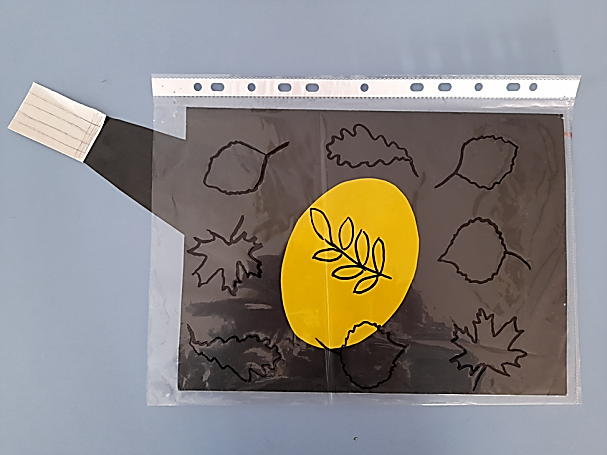 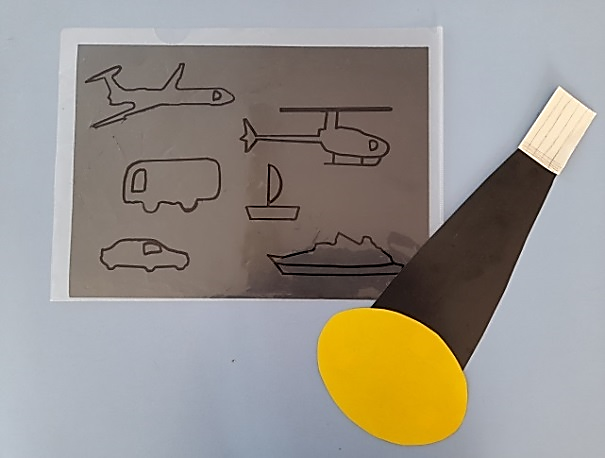 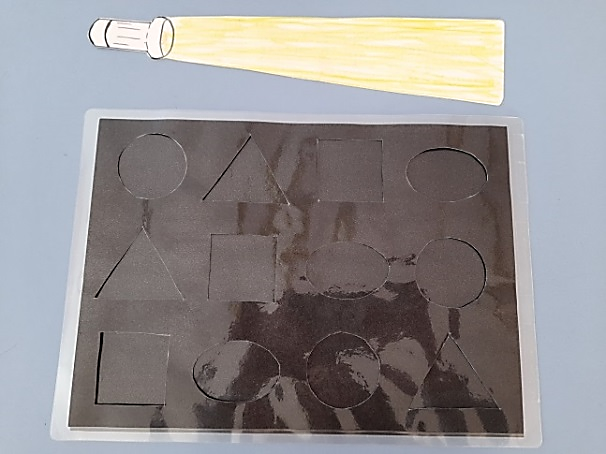 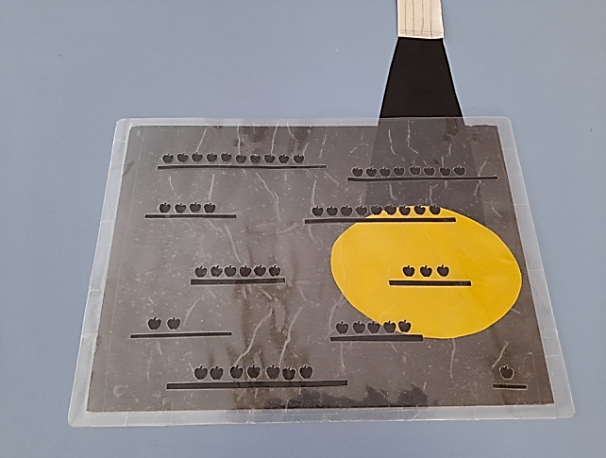 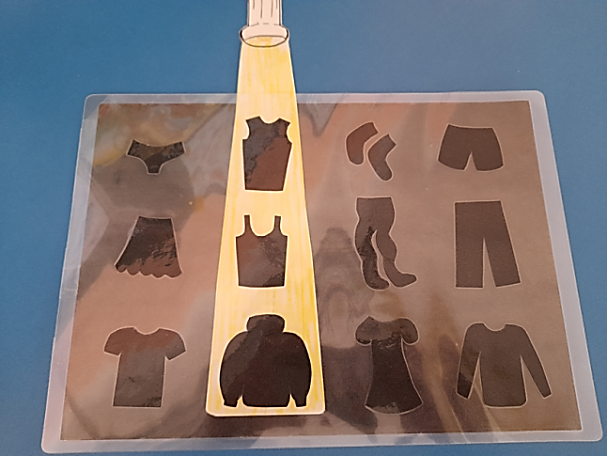 Дидактическая многофункциональная панель «Геометрические фигуры»
В этой игре развиваются: зрительное восприятие, мыслительные операции, внимание.1. С помощью фонарика можно предложить найти определенные фигуры, или пары одинаковых фигур (формирование представлений о геометрическихфигурах)
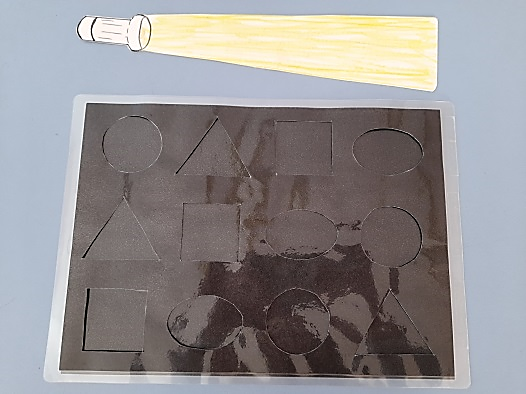 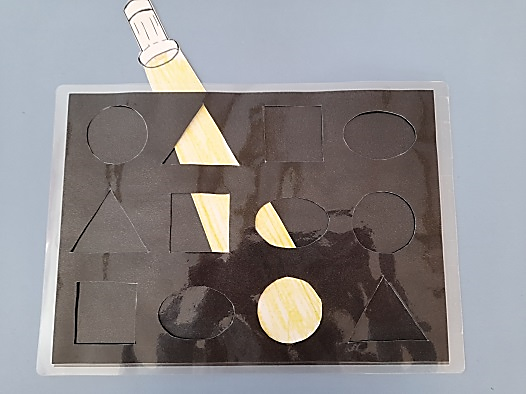 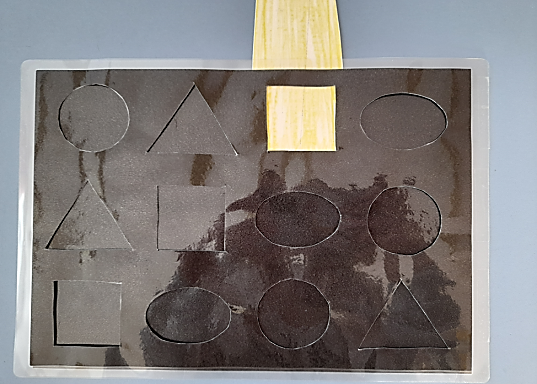 Игровыемногофункциональные панелями
они, помогают решить множество задач в разных направлениях образовательной деятельности. 
Для создания этих игр нужно: лист черного картона, файл или прозрачная папка, маркер.
    Примерный перечень игр.
 Дидактические игры «Найди транспорт»,  «Угадай посуду»  Тематические лото «Осень», «Деревья», «Одежда»
 Игры на ФЭМП «Найди и сосчитай», «Геометрические фигуры»
«Геометрические фигуры»
С помощью цветной подложки можно закрепить основные цвета 3. Закрепить предлоги «над», «под», «слева», «справа», «между» (определение пространственного расположения фигур на плоскости)
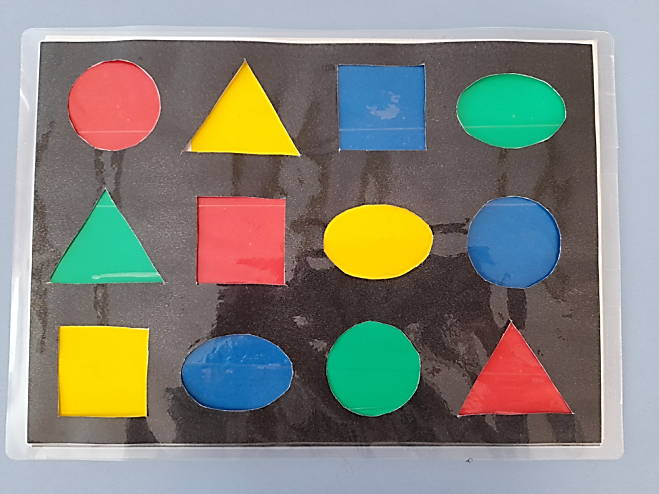 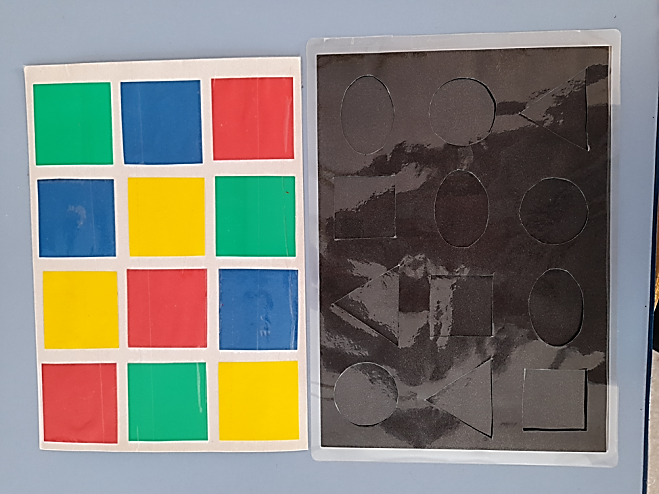 «Найди и сосчитай»  игра по ФЭМП
Цель: упражнять в количественном счете в пределах 10, соотносить количество предметов с цифрой.
(В начале игры можно рассказать ребенку историю или придумать ее вместе м ним. Например: в кладовке перегорела лампочка, и нужно в темноте с помощью фонарика найти полку, где лежит 5 яблок…     С помощью таких историй ребенка проще заинтересовать и игра становится более яркой)
«Найди и сосчитай»  игра по ФЭМП
Ход игры: ребенку предлагается с помощью фонарика найти на полке определенное количество яблок, соответствующее, например, количеству точек на кубике или цифре на карточке.
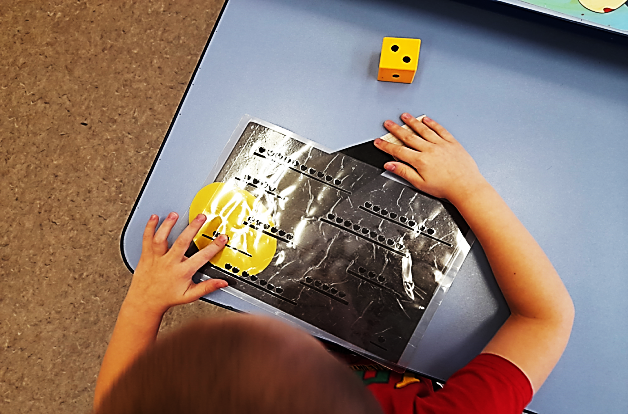 Тематические лото                         «Осень», «Деревья»
Варианты.
1.Найти листок в темноте и назвать от какого он дерева. 
2. Найти одинаковые листочки.
3. С помощью цветной подложки можно также закрепить предлоги «над», «под», «слева», «справа», «между» (определение пространственного расположения фигур на плоскости)
Дидактическая игра «Найди транспорт»  водный,                                                           наземный, воздушный
Цель – расширение представлений о видах и назначении транспортных средств.
Дидактическая 
игра 
«Угадай посуду»
Вариант игры: 1. Найти предмет посуды, как на картинке2. При помощи цветной подложки определить пространственное расположения фигур на плоскости.
Тематическое лото «Одежда»
Задачи
активизирует словарь детей по теме, развивает мыслительную деятельность, внимание;
 закрепляет знания детей о названиях одежды; упражняет в образовании притяжательных прилагательных;
упражняет в классификации предметов одежды;    Игра помогает отрабатывать определение пространственного расположения фигур на плоскости.
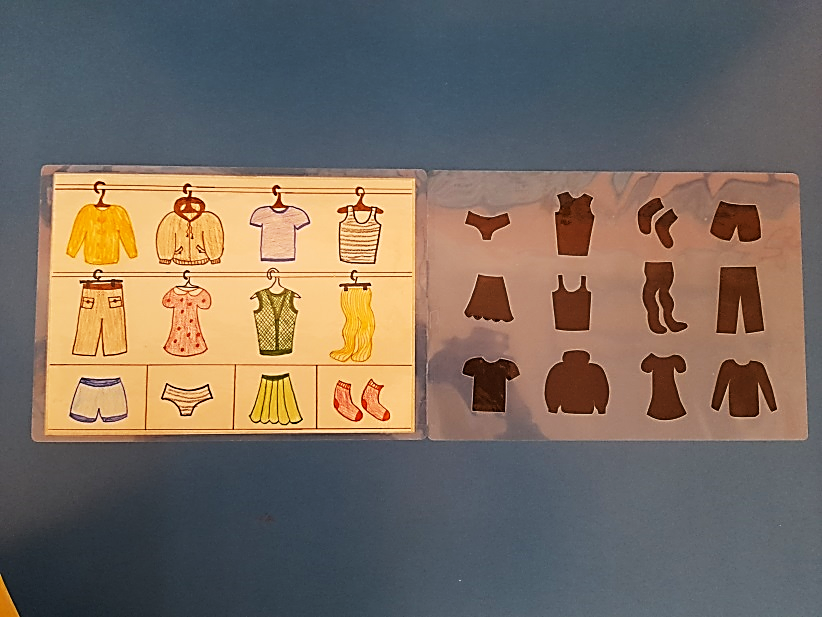 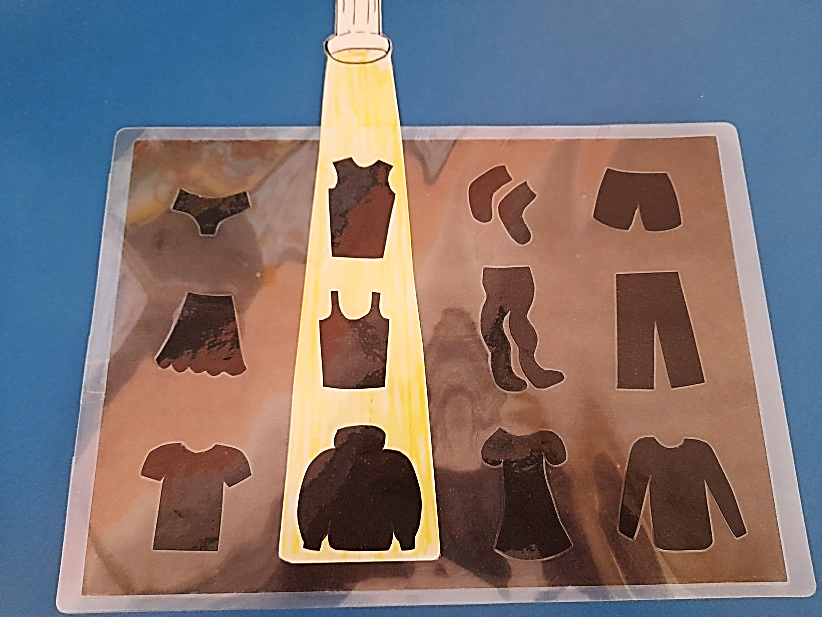 Варианты игры    №1
Чтобы привлечь ребенка к игре, можно придумать и рассказать короткую историю о том, почему в гардеробе (или шкафу) пропал свет и все вещи там перемешались.
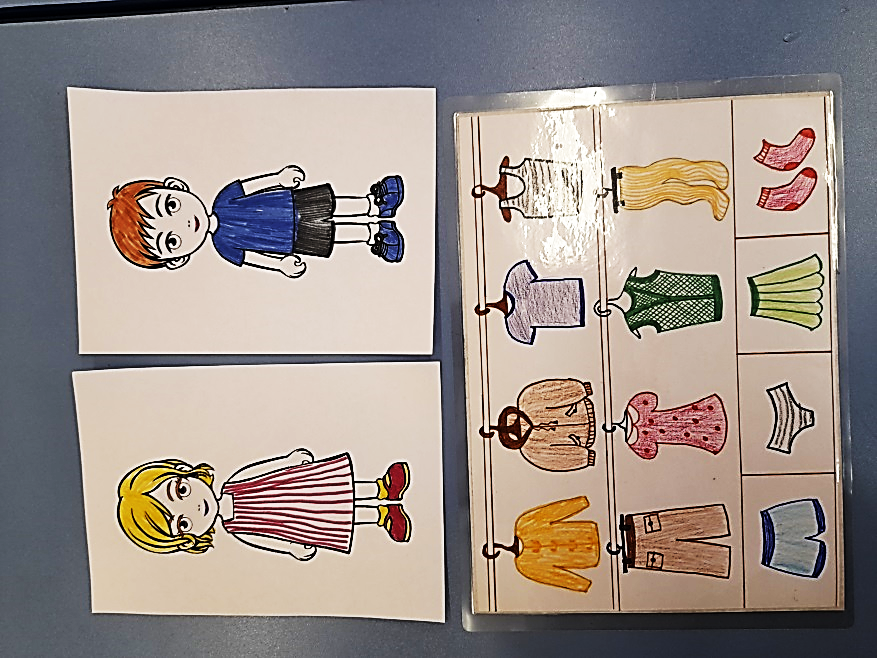 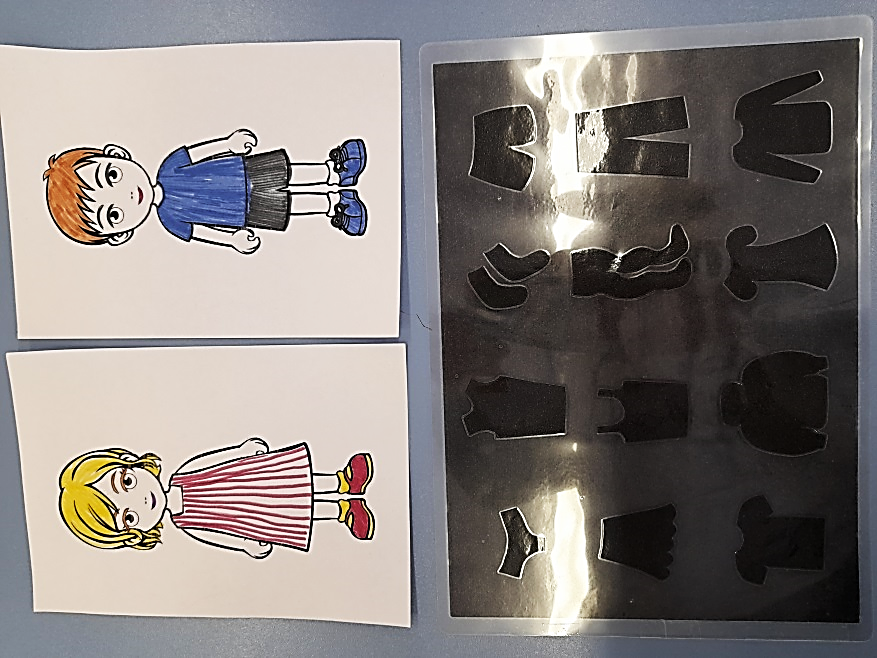 Варианты игры    №2
Предложить поискать с фонариком нужные вещи для мальчика (девочки)
Также в процессе поиска одежды можно поупражнять ребенка в образовании притяжательных прилагательных, предварительно дав имена детям на картинках.
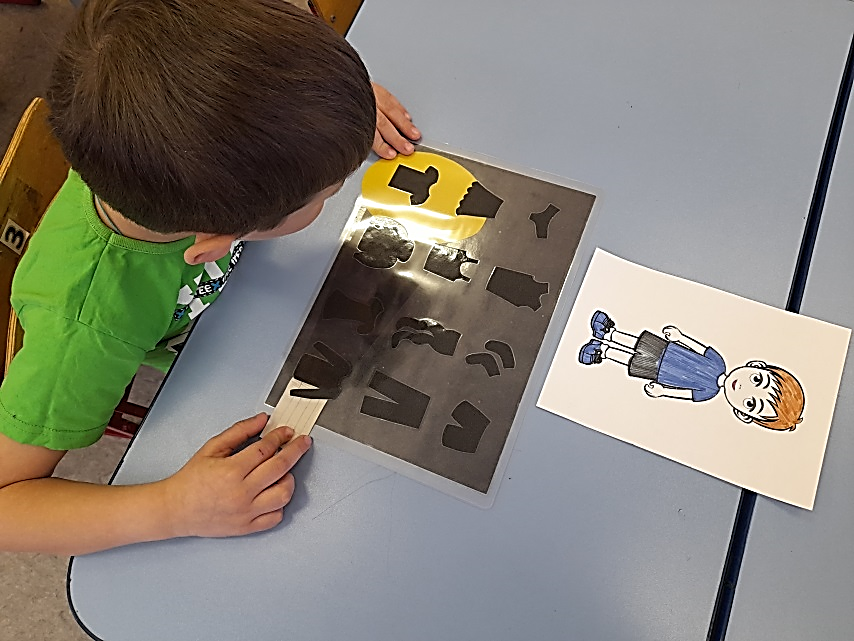 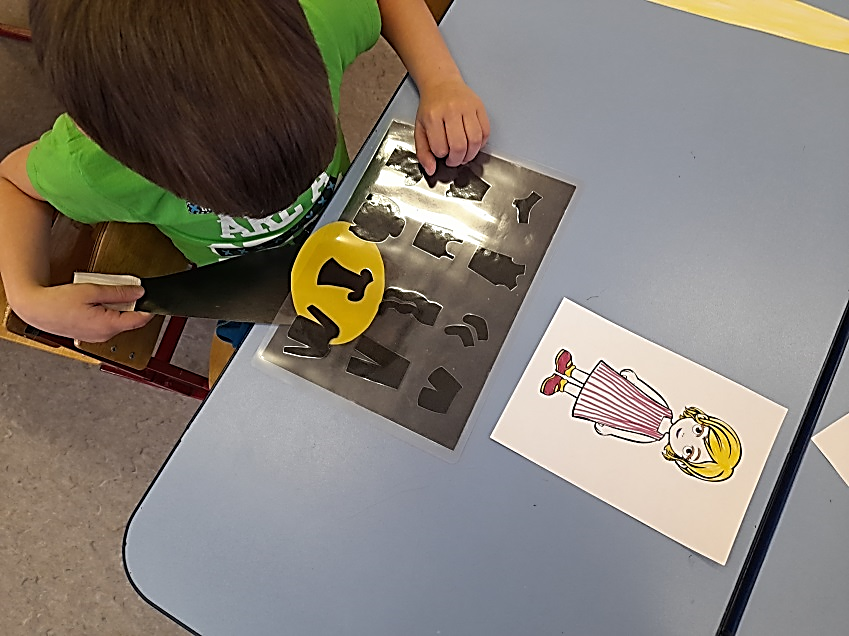 Варианты игры    №3
После того, как все предметы одежды были найдены, можно развернуть панель и отработать предлоги («справа», «слева», «между», «под»)
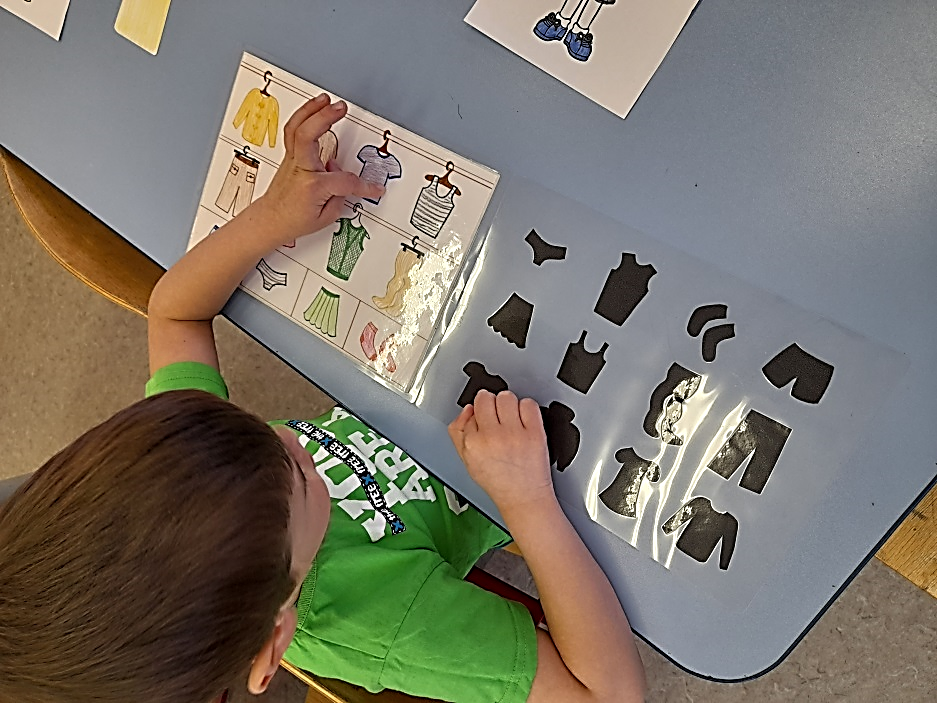 Применения  данных дидактических пособий помогает заметить, с каким удовольствием дети ждут, спрашивают о предстоящих игровых действиях,             в которых ребенок раскрывается полностью, показывает весь свой игровой потенциал. 

Так любимое занятие становится для них не только приятным времяпровождением, а источником новых знаний и умений.
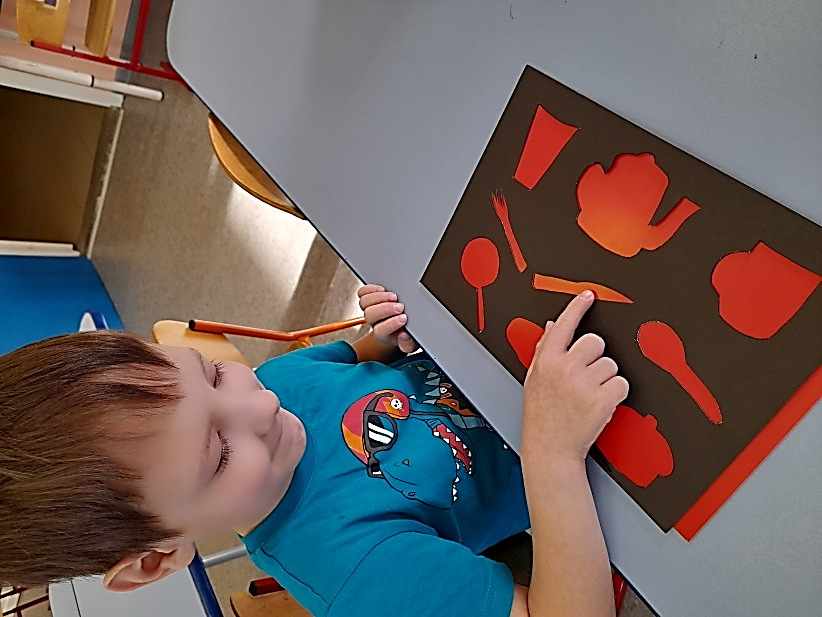 Вывод
Особая роль дидактической игры в коррекционно- обучающем процессе определяется тем, что игра делает сам процесс обучения эмоциональным, действенным, позволяет ребёнку получить собственный опыт. А это особенно важно для проблемных детей, у которых опыт действий с предметами значительно обеднен, не зафиксирован и не обобщен.